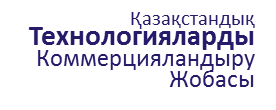 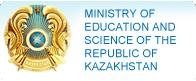 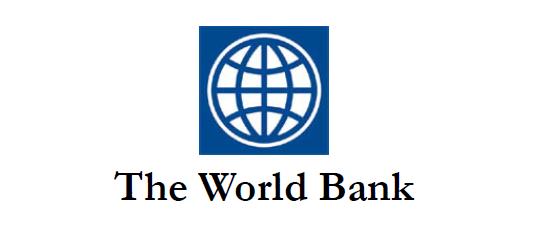 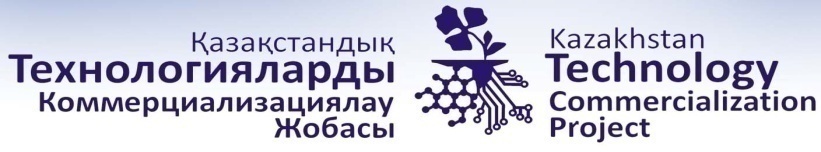 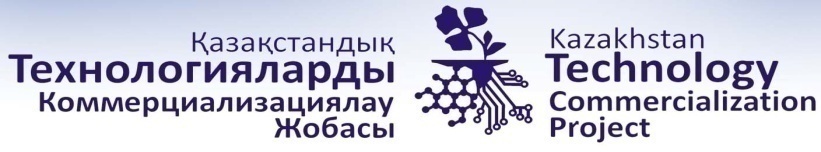 Pharmacogenetic kit for individual correction of Warfarin and Clopidogrel dosage in the Central Asian population
Pavel Tarlykov, PhD
General Genetics LTD
Astana, Kazakhstan
Raleigh, 2014
Pharmacogenetics and adverse drug reactions
106,000 deaths and 2.2 Million serious events caused by adverse drug reactions occur in the US each year

Information on the patient’s pharmacogenetic status minimizes occurrence of side effects and complications after the appointment of drugs

FDA has approved usefulness of genetic information for prescription of Warfarin and Plavix in 2007 and 2010, respectively.
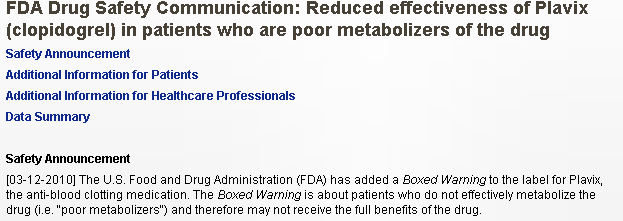 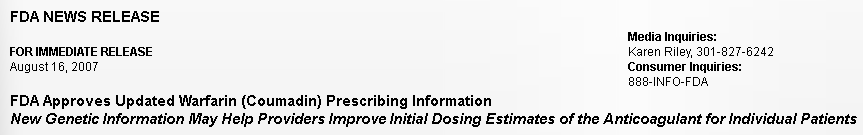 2
http://www.fda.gov
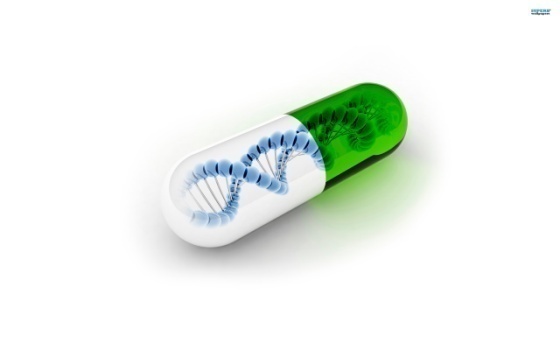 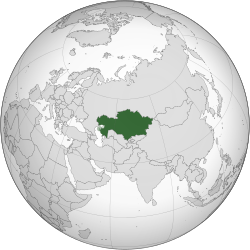 Central Asia 			       Kazakhstan
   Population – 66 M	                          Population – 17 M
PHARMACOGENETIC TESTING IS NOT CONDUCTED IN 
THE CENTRAL ASIA REGION
3
General Genetics LTD
General Genetics is a young start-up company (est. in 2012) with a focus on pharmacogenetics. 

Problem to solve – unawareness about pharmacogenetic testing in the region, absence of genetic testing

Our goal is introduction of pharmacogenetic testing to healthcare system of Kazakhstan (health centers, hospitals)

We received funding from the World Bank and Ministry of Education and Science of the Republic of Kazakhstan to develop pharmacogenetic kit for individual dosage correction of Warfarin and Plavix

Starting in 2013 our pharmacogenetic services were provided to the National Cardiosurgery Center (Astana, Kazakhstan) and National Medical Research Center (Astana, Kazakhstan)
4
Focus on pharmacogenetics of cardiovascular drugs
Cardiovascular disease is the leading cause of morbidity and mortality in Kazakhstan and Central Asia. 
Introduction of genetic testing will minimize side effects and complications after the appointment of the CVD drugs (Warfarin and Plavix).
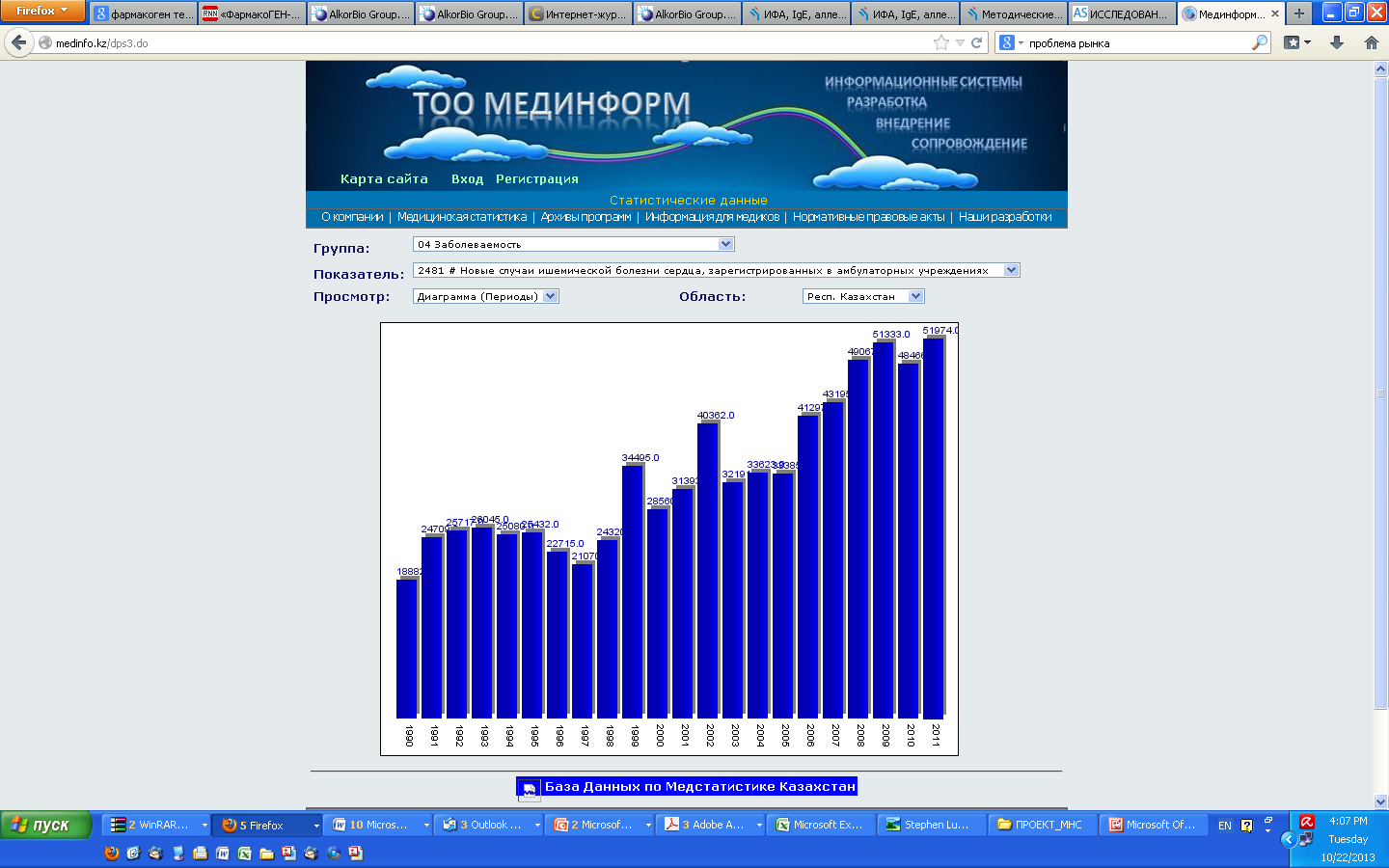 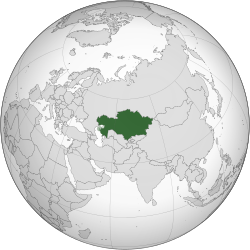 Morbidity of CVD increases by ~50,000 new cases every year

http://medinfo.kz/
5
Pharmacogenetics of cardiovascular drugs
Social impact: Increase of lifespan and decrease in mortality when the dosing of CVD drugs is corrected individually. Warfarin is cheap and efficient; however, there is a high risk of hemorrhages.

Economic impact: correction of individual dosage will  decrease treatment price twofold. Warfarin is prescribed for lifetime what makes decrease in treatment price very significant. 

Application: First of all, our product will be applied in healthcare institutions of Kazakhstan and clinical diagnostic labs.

We are planning gradual expansion of the product market to the Central Asia region.
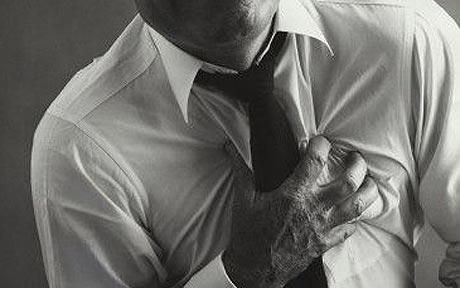 6
Ethnic Differences and Pharmacogenetics
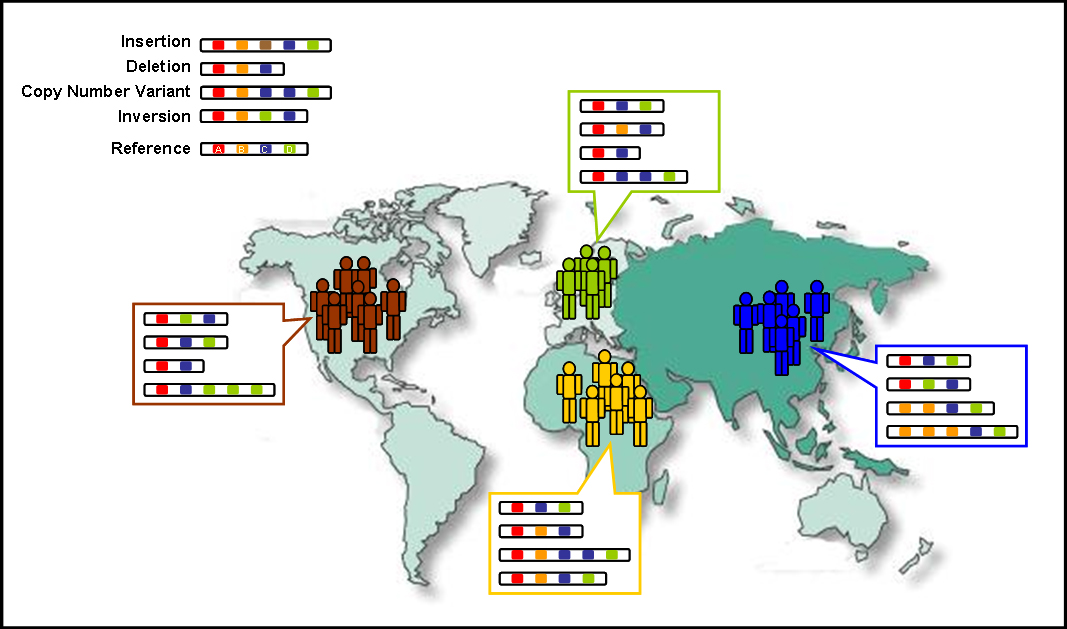 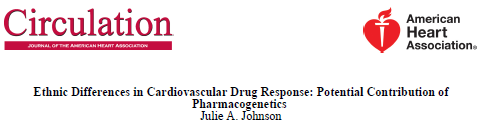 Sensitivity of various ethnic groups to the drugs is different
Ethnic Differences in Central Asia
Central Asia and its population is one of the least-studied regions of the world

 Historically, Central Asia has always been a crossroad between West and East leading to the current high population genetic admixture and diversity 

 The studies of the region indicate that population of Central Asia has a mixed genetic composition intermediate between those of Asian and European populations
8
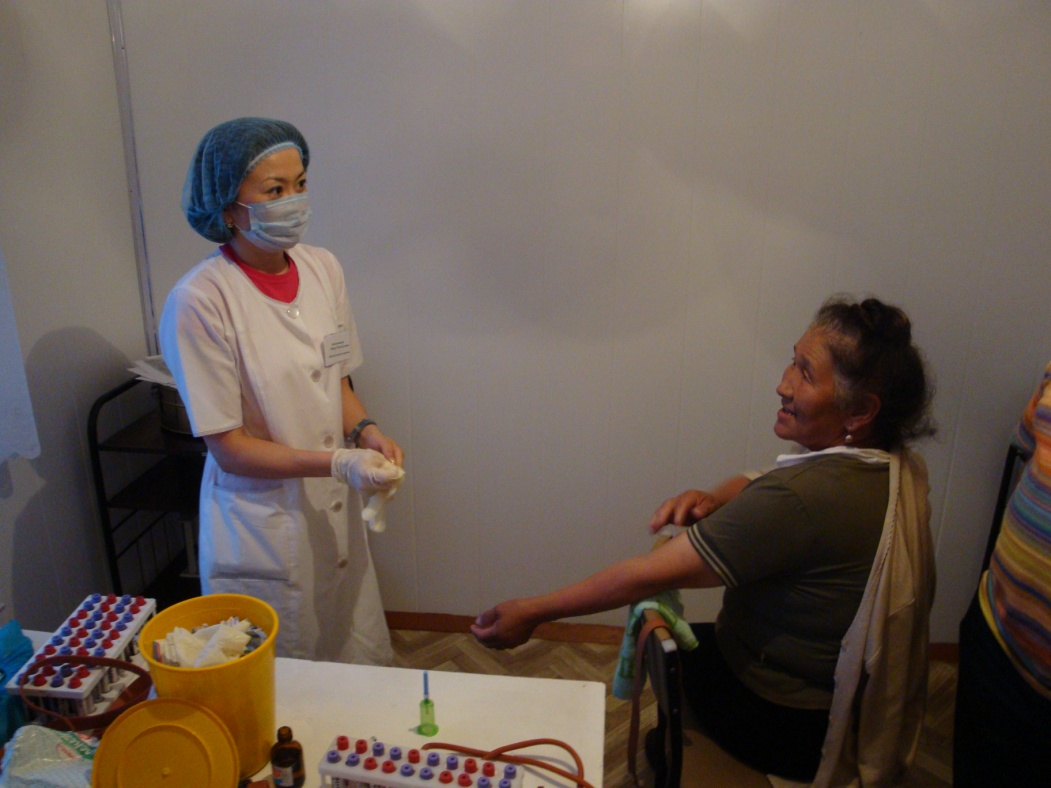 Population study of the Central Asian population
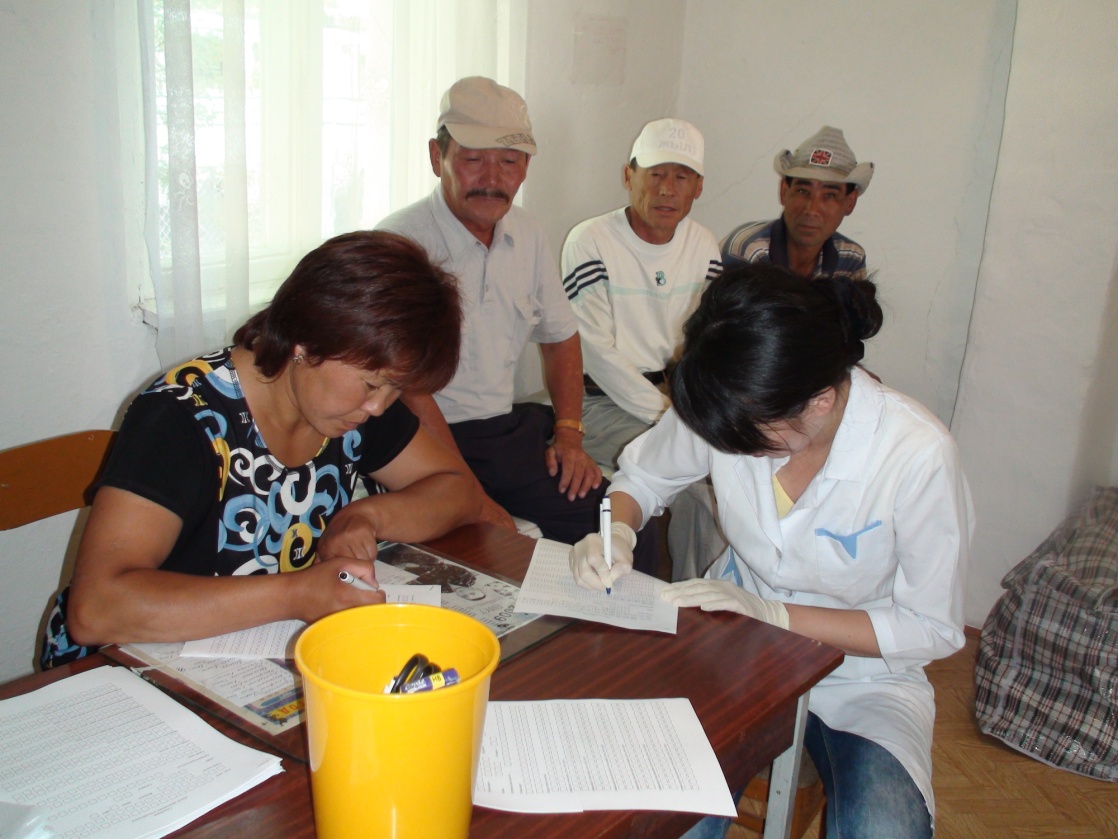 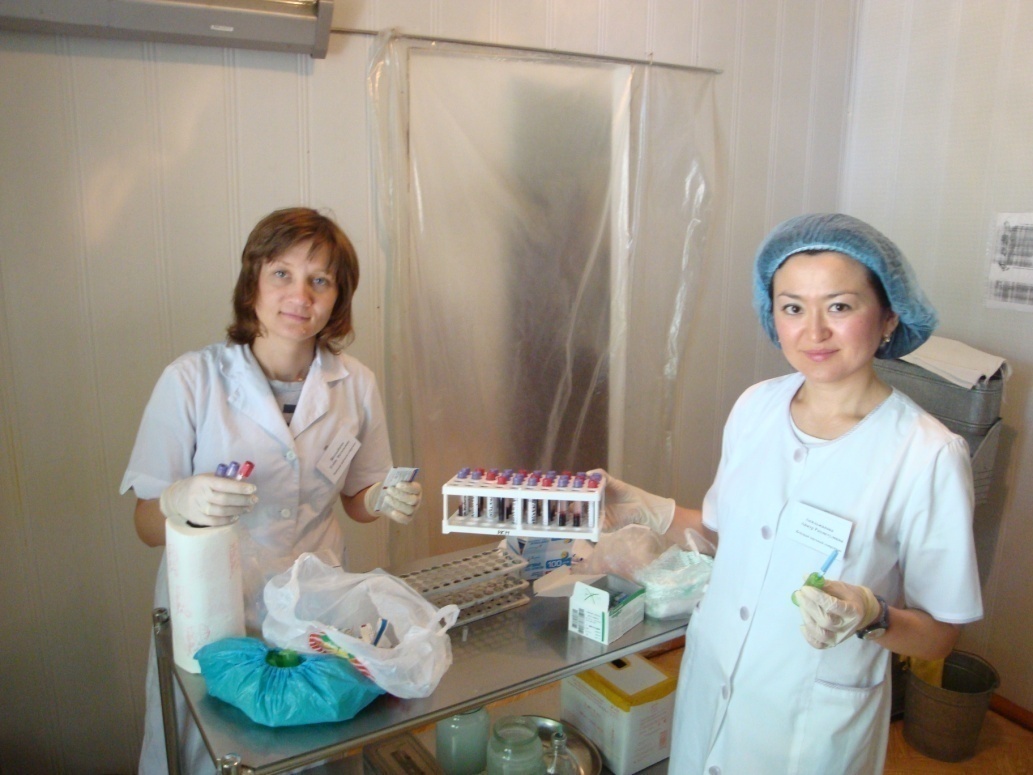 9
9
Genotyping of drug biotransformation enzymes
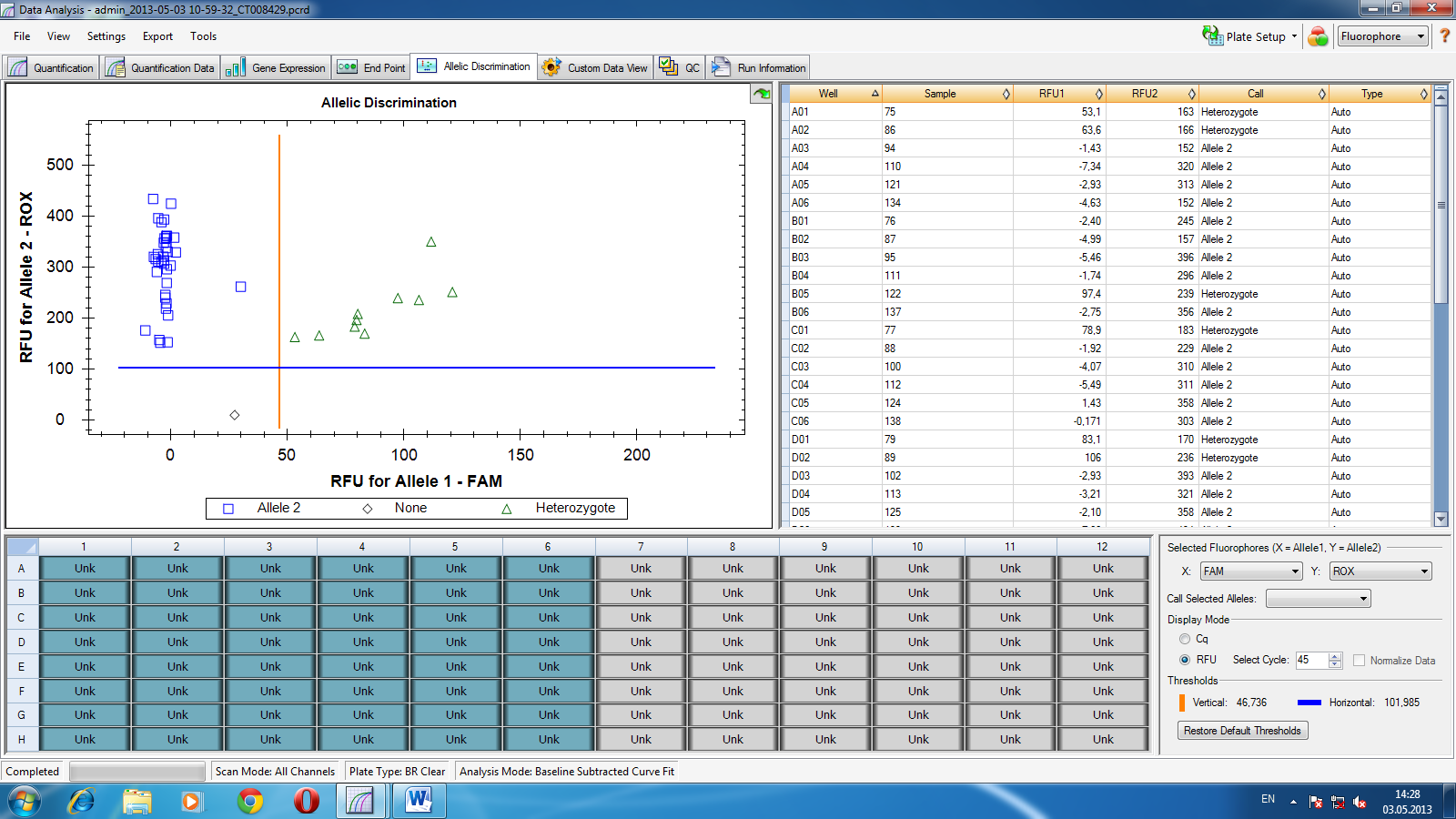 Example of cluster analysis for CYP2C19*2 variant with real-time PCR
Kazakh population sample was genotyped to study genetic variability of the drug biotransformation enzymes and compare to other populations
Allele frequency and genotype distribution 
in Kazakh population
Frequencies of biotransformation genes 
in different populations
Conclusion from population data
Contribution of the genetic component to drug sensitivity in Kazakh population has Asian-specific pattern with several European traits. 

Pharmacogenetic diagnostics of the following polymorphic markers, namely, CYP2C9*2, CYP2C9*3, VKORC1 (1639) C>T, СYP4F2 (G23454A) and GGCX (G1958) should be carried out to determine sensitivity to Warfarin in the Kazakh population.

Genotyping of the following polymorphic markers: CYP2C19*2, CYP2C19*3, CYP2C19*17 and CYP2C19*4 is required to determine sensitivity to Plavix in the Kazakh population.
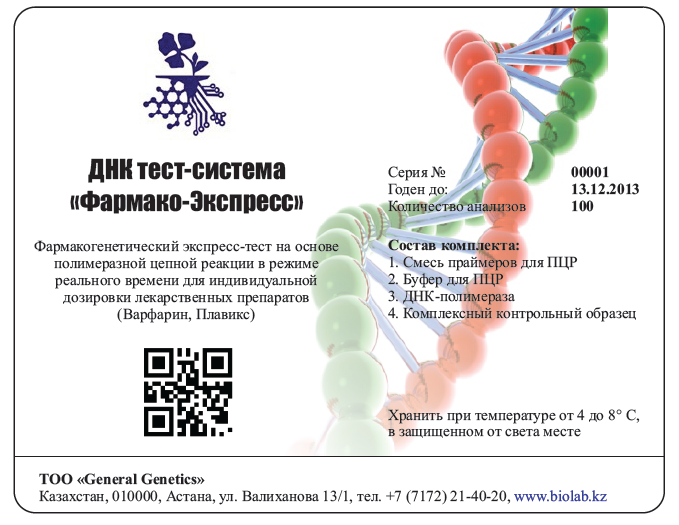 Pharmacogenetic kit 
for diagnostics
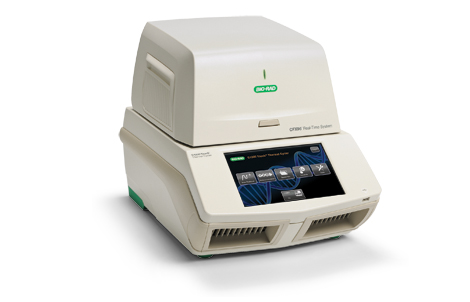 Composition:
PCR master mix
 Primer/probe mix
Taq polymerase
Control samples             Real-time PCR
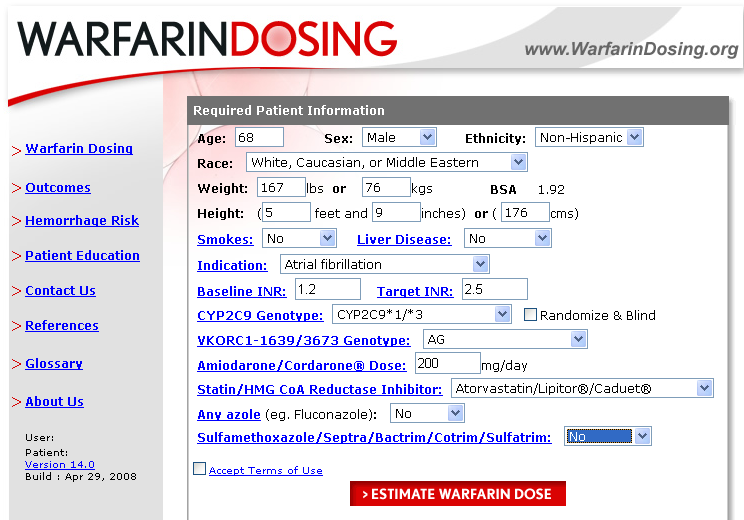 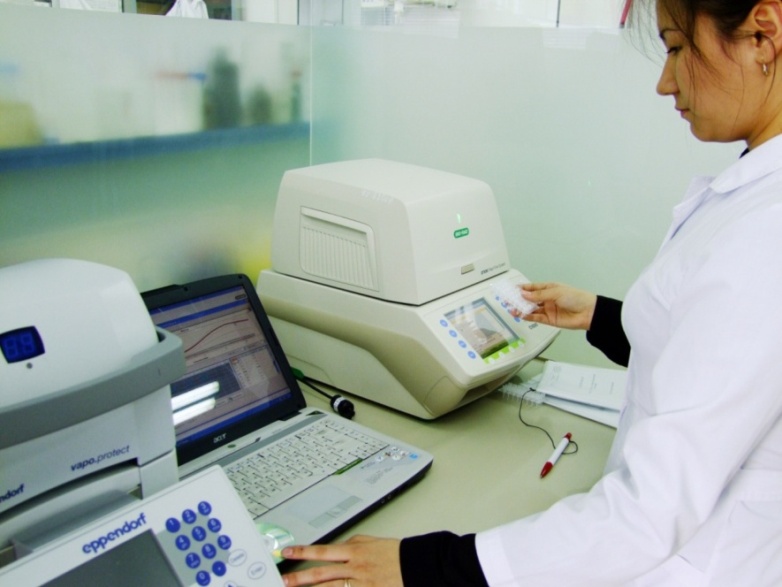 Genetic testing of 136 clinical samples was carried out with the selected SNPs
14
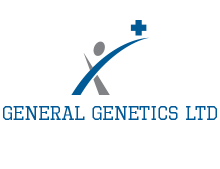 Thank you for your attention!
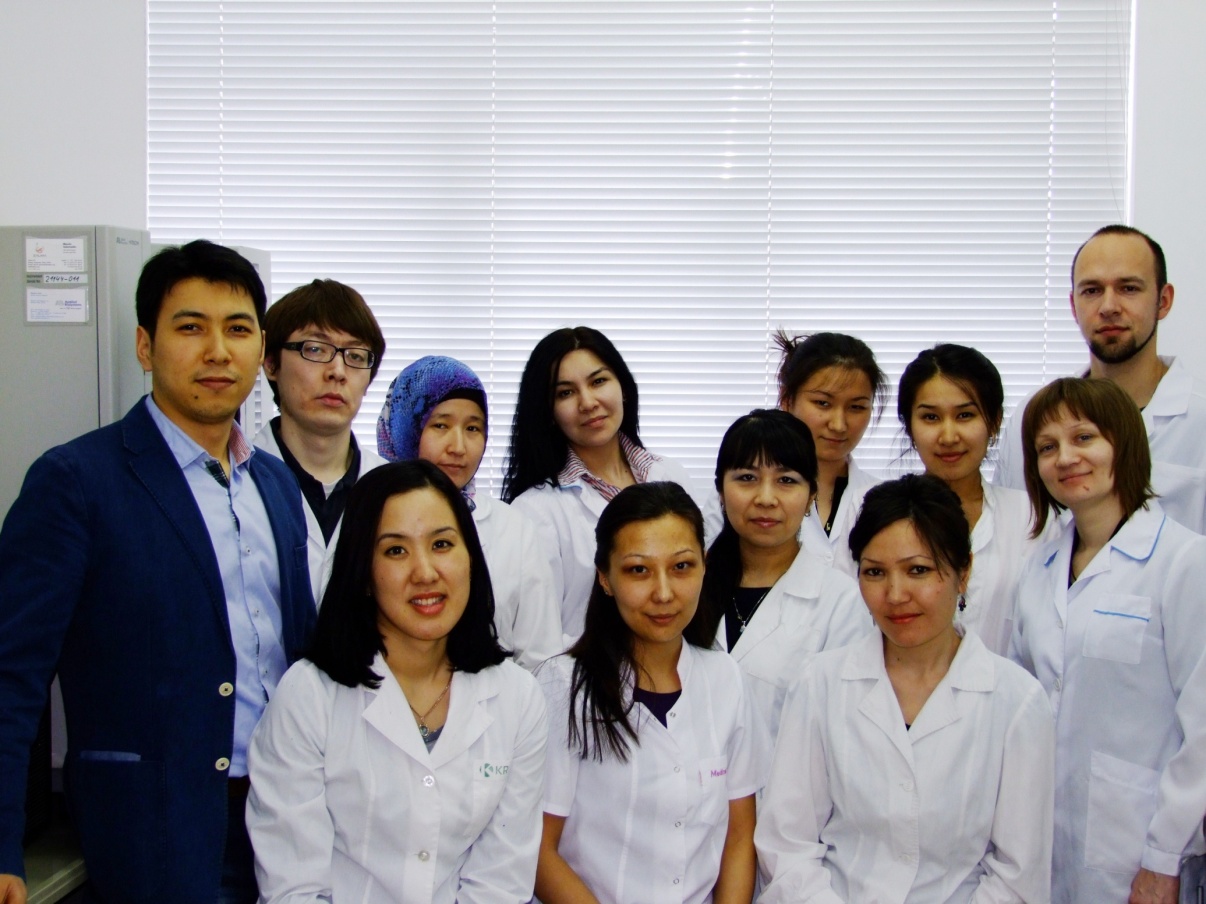 9